Utilisez cette présentation avec le
“Plan de cours : Dosage du chlore” 
dans le Manuel du formateur pour la conservation et le traitement de l'eau à domicile (CTED)
Disponible sur resources.cawst.org
Dosage du chlore
2018
Juin
Résultats d'apprentissage
Décrire comment le chlore désinfecte l'eau
Comparer différents produits à base de chlore 
Calculer la dose de chlore adaptée pour différents scénarios
4
Combien de types de produits à base de chlore connaissez-vous ?
6
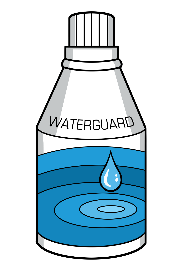 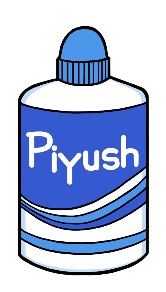 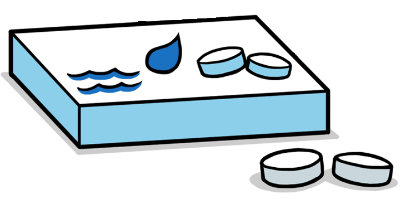 Quel(s) produit(s) à base de chlore préférez-vous et pourquoi ?
7
Stabilité des produits à base de chlore
Beaucoup de produits à base de chlore (par exemple l'eau de javel) se dégradent avec le temps. 
Des substances chimiques ont été ajoutées aux produits stabilisés pour qu'ils se conservent plus longtemps.
Vérifiez toujours la date de péremption “à utiliser avant”.
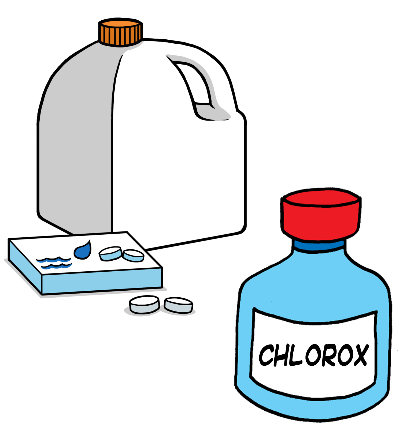 8
Questionnaire de termes
Par deux, discutez et définissez le maximum de mots suivants :
Chlore consommé
Chlore combiné
Chlore résiduel libre (CRL)
Chlore total
Temps de contact
9
Comment fonctionne le chlore
Chlore consommé
Réagit par réaction avec les microorganismes et la matière organique
Chlore initial
Chlore combiné
Forme de nouveaux composés avec les nitrates, l'ammoniac et d'autres matières organiques
Chlore total
Chlore résiduel libre (CRL)
Chlore en excès toujours disponible pour réagir avec les pathogènes et la matière organique
10
[Speaker Notes: Le chlore et l'eau forment de l'acide hypochloreux, qui réagit aux microorganismes et les désactive. La partie de chlore qui réagit avec la matière organique et les microorganismes est appelée chlore consommé. 
Une partie du chlore réagit avec les nitrates, l'ammoniac et d'autres matières organiques pour former de nouveaux composés chlorés. C'est ce qu'on appelle le chlore combiné.
L'excès de chlore qui n'est pas consommé ou combiné reste dans l'eau. Cette partie est appelée chlore résiduel libre. Elle contribue à éviter une nouvelle contamination.]
Chlore combiné + chlore résiduel libre (CRL)
= chlore total
12
Temps de contact
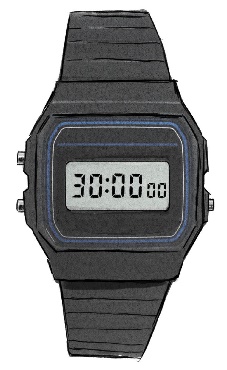 Quand vous ajoutez du chlore dans l'eau, il réagit et désactive lentement les pathogènes. Cette période d'attente est appelée temps de contact. Dans des conditions normales, le temps de contact est de 30 minutes.
11
Efficacité du chlore
En laboratoire, il peut désactiver plus de 99,9 % des bactéries, virus et parasites giardia1. 
Le chlore n'est pas toujours aussi efficace à la maison que dans un environnement contrôlé de laboratoire2.
Certains agents pathogènes, comme les oocystes de Cryptosporidium (protozoaires) et les œufs d'ascaris (vers ronds), sont résistants3.

Thurston-Enriquez et al., 2005 ; Vaughn et al., 1986 ; Zhao et al., 2001
Levy et al., 2014
Peletz et al., 2013 ; Krishnaswami, 1968 ; Oh et al., 2016
13
Options de dosage du chlore
But : Atteindre la concentration voulue de chlore résiduel libre (CRL) (habituellement 0,5 mg/L) après le temps de contact 

Par ordre de préférence :
Suivez les instructions de dosage du fabricant.
S'il n'y a pas d'instructions de dosage, expérimentez et mesurez par vous-même. 
S'il n'y a pas d'instructions de dosage et que vous ne pouvez pas mesurer le CRL, utilisez un tableau de dosage.
14
Option 1 : Instructions du fournisseur
Ajoutez la dose standard à l'eau, secouez le récipient ou remuez l'eau et attendez pendant la durée du temps de contact indiqué.
Ajoutez toujours le produit à base de chlore à l'eau (ne versez pas l'eau dans le produit à base de chlore concentré).
15
Option 2 : Expérimentation et mesure
Remplissez cinq seaux avec un volume d'eau identique.
Ajoutez différentes quantités de produit à base de chlore dans chaque récipient.
Attendez 30 minutes.
Mesurez et notez le CRL dans chaque récipient.
La dose correcte est celle qui permet d'obtenir le CRL le plus proche de 0,5 mg/L après 30 minutes dans le récipient.
Répétez ces étapes si nécessaire.
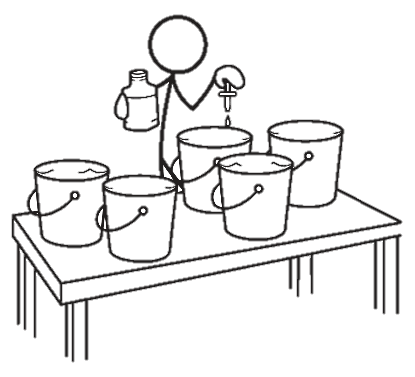 16
[Speaker Notes: Pré-requis :
Connaître la concentration en chlore de votre produit
Pouvoir mesurer le CRL]
Option 3 : Tableau de dosage standard
Utiliser une concentration initiale standard :1
2,0 mg/L pour une turbidité faible
De 4,0 à 5,0 mg/L pour une turbidité élevée (comprise entre 10 et 100 UTN, ou eau légèrement trouble)
17
1. Branz et al., 2017
[Speaker Notes: S'il est plus concentré, le produit doit d'abord être dilué. Préparer une solution à 1 %.]
Questions pratiques (Polycopié)
Révision : Jeu de rôle "Chlore et pathogènes"
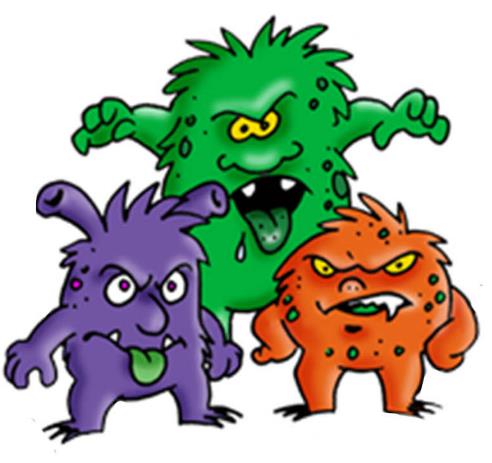 19
Références
Branz, A., Levine, M., Lehmann, L., Bastable, A., Ali, S. I., Kadir, K., … Lantagne, D. (2017). Chlorination of drinking water in emergencies: a review of knowledge to develop recommendations for implementation and research needed. Waterlines, 36(1), 4–39. https://doi.org/10.3362/1756-3488.2017.002
Levy, K., Anderson, L., Robb, K. A., Cevallos, W., Trueba, G. et Eisenberg, J. N. S. (2014). Household effectiveness vs. laboratory efficacy of point-of-use chlorination. Water Research, 54, 69–77. https://doi.org/10.1016/j.watres.2014.01.037
Oh, K.-S., Kim, G.-T., Ahn, K.-S. et Shin, S.-S. (2016). Effects of Disinfectants on Larval Development of Ascaris suum Eggs. The Korean Journal of Parasitology, 54(1), 103–107. https://doi.org/10.3347/kjp.2016.54.1.103
Peletz, R., Mahin, T., Elliott, M., Montgomery, M. et Clasen, T. (2013). Preventing cryptosporidiosis: the need for safe drinking water. Bulletin of the World Health Organization, 91(4), 238–238. https://doi.org/10.2471/BLT.13.119990
Thurston-Enriquez, J. A., Haas, C. N., Jacangelo, J. et Gerba, C. P. (2005). Inactivation of Enteric Adenovirus and Feline Calicivirus by Chlorine Dioxide. Applied and Environmental Microbiology, 71(6), 3100–3105. https://doi.org/10.1128/AEM.71.6.3100-3105.2005
Zhao, T., Doyle, M. P., Zhao, P., Blake, P. et Wu, F. M. (2001). Chlorine inactivation of Escherichia coli O157:H7 in water. Journal of Food Protection, 64(10), 1607–1609.
20
+ 1 403 243 3285
cawst@cawst.org
cawst.org